American Gothic: Brockden Brown and PoeSpecific Form of American Gothic
“The terror of many these […] works is not of Germany but of the soul,” wrote Edgar Allan Poe in the preface to his first collection of stories Tales of the Grotesque and the Arabesque (1839). Instead of imitating English and German Gothic novels and tales he focused on psychic life, and especially on its fragmentation: the split between reason and imagination, or between consciousness and the unconscious. 
The artistic hero of one of Poe‘s most popular tales, “The Fall of the House of Usher,” carries the horrors of the psychic life to the utmost: he can represent what escapes representation, he is able to “paint the idea”. This idea is the basis of a claustrophobic nightmare, a burial alive, experienced by the hero‘s sister and revealed in the denouement of the plot. 
This quality of Gothic writing, the focus on the symbols of liminal states of the human mind, on the bodiless, spiritual existence and, on the other hand, on the extreme suffering of living bodies, is, according to Marshall Brown, the sublime feature of this mode. 
The sublime, in the sense of awe felt before an unknown power as well as of the incommensurability of great things (mountains, waterfalls, oceans, the universe) to human cognitive and affective abilities, is a standard feature of romantic aesthetic. But only Poe and his predecessor, Charles Brockden Brown, writing at the turn of the eighteenth and nineteenth centuries, transferred the Romantic sublime from the vast spaces of nature, haunted castles and horrid dungeons to the dark recesses of the human mind. While Brockden Brown may be said to have invented a specific form of American Gothic, Poe carried his psychologism and his powerful style subjugating the reader’s emotions and mind to perfection in his “mathematics of horror.”
Edmund Dulac, illustration to
Poe‘s poem “The Haunted
Palace” (1912). The poem has been inserted to the 2nd edition of “The Fall of the House of Usher”
Charles Brockden Brown (1771-1810)
Born in a Philadelphia Quaker merchant family affected by the government repercussions in 1777 against the Quakers for their pacifism during the War of Independence (Brown‘s father was deported to the outback). The family wanted him to become a lawyer but he left for New York at the age of 22 to pursue a literary career. 
Brown‘s eight novels and the utopian dialogue Alcuin were published between 1798 and 1801. They were influenced by the anarchist philosophy of William Godwin, feminism of Mary Wollstonecraft and other radical English authors (Thomas Holcroft). Brown was the first fully professional writer in the U.S., and one of the first American novelists translated into French and German. He significantly influenced the English Romantics, Mary Shelley‘s novel Frankenstein (1818) and the works of Percy Bysshe Shelley.
Brown‘s novels and short stories are distinguished by a psychological narrative technique which does not convey ideas but evokes moods which take possession of the reader. The characters often represent more than their minds and bodies can bear. Therefore especially Brown’s heroines become “victims of his stories” telling of male lust, cruelty, and crime.
Brown‘s writing is also marked by an interest in the workings of abstract reason and the creation of utopias. Brown ironized the idealism of American utopias and showed the paradoxes of utopian ideologies incorporated in contemporary political discourse. The dialogue Alcuin (1798) is a parody of utopia that shows the weaknesses of utopian discourses whose main aims were unification and consolidation of the US (see the presentation “Revolution and the Early Republic”). The major problem of these is the marginalization of the sexual, as well as racial, other.
Charles Brockden Brown by 
James Sharples, c. 1798
Wieland, or, The Transformation (1798)
Brown‘s most important novel, subtitled An American Tale, is based on an actual event, a religiously motivated murder. The father of a newly settled Pennsylvanian family, a German mystic Wieland, dies of spontaneous combustion in his temple built on the verge of wilderness. Though this event may have a scientific explanation, it strikes other characters as a symbol representing possibly a heretic (Anabaptist) belief in the unmediated communication of the soul with God and in the self-annihilation as the ultimate acceptance of His absolute power. It is quite likely that Brown was aware of the influence of the Anabaptists and other utopian religious communities in his native Pennsylvania as well as in early modern France (in the novel, he mentions the rebellious French Hugenot movement, the Camisards).
Despite their father‘s ominous death, Wieland’s children Clara and Charles lead a relatively happy life. This idyll is destroyed by the arrival of Carwin, a mysterious stranger. Some time after his appearance the young Wieland, Clara, and Henry (W‘s brother in law) begin to hear unearthly voices, as if God or a guardian angel spoke in their consciousness, giving them orders. These voices drive Wieland, believing they come directly from God, to murder his wife and children. As a criminal madman he is locked up in an asylum. 
Towards the end of the novel it becomes evident that the voices are produced by Carwin, because of his ventriloquist skills. Carwin then prevents Wieland, who has escaped from the asylum, from murdering his sister, and having earlier told Clara the secrets of his ventriloquism he flies to a remote corner of Pennsylvania. 
The novel‘s ending is marked by the final dissolution of Wieland’s faith in predestination and the Divine order of existence. Significantly, God is transformed into a vengeful voice of one part of Wieland‘s hopelessly split personality and becomes a hallucination of the hero‘s insane mind.
Charles Wieland watching
the spontaneous combustion
of his father
Memoirs of Carwin, the Biloquist (1804-1805)
Carwin’s disembodied voices affect the lives, marriages and friendships of all characters, they also show the weakness of the basic prerequisites of individual personality and communal life in the Early Republic.
This is even more apparent in the sequel to Wieland, Memoirs of Carwin the Biloquist (meaning Ventriloquist) where the hero’s seemingly supernatural, ventriloquist power is explained as his natural skill which becomes crucial in the process of self-made-manship and creation of new personal identities.
Carwin the manipulator also falls prey to a more ambitious and skilful manipulator: he is nearly misused in the attempt to establish a new Utopian empire of reason and virtue, resembling the state dreamt of by Benjamin Franklin in his Autobiography but in fact based on the manipulation of the people by an elitist intellectual, Mr Ludloe. 
Ludloe is modelled according to the criminal aristocrat, Mr Falkland, a hero of William Godwin‘s popular “persecutory romance” Caleb Williams (1794). While Godwin criticizes the power and corruption of English aristocracy, Brown turns his satire against the elitism and corruption on the American political scene.
A modern vision of the effects
of Carwin‘s ventriloquist skills.
From a cover of a recent edition.
Edgar Allan Poe (1809-1849)
Poe differs from Brown at least in two respects indicated by the title of his book of short stories Tales of Grotesque and Arabesque: the use of grotesque and the free play of imagination (arabesque).
After his discharge from the army and dismissal from the military academy at West Point, NY, he made his living by magazine fiction, hack writing and editing. He was assistant editor of Southern Literary Messenger in Richmond, VA, where he had established his reputation as a literary critic, of Burton‘s Gentleman‘s Magazine and Graham‘s Magazine in Philadelphia, and, towards the end of his life, editor and owner of Broadway Journal in New York. Due to his extensive work for periodicals, during his lifetime Poe published only a single book of poetry (Poems, 1831), a single book of short stories (Tales of the Grotesque and the Arabesque, 1839), and, anonymously, a naval novel of horror A Narrative of Arthur Gordon Pym of Nantucket (1838). 
Poe is the founder of two sub-genres of short story: science-fiction and detective story (“The Unparalleled Adventure of One Hans Pfaal,” “The Balloon Hoax;” “The Murders in the Rue Morgue,” “The Purloined Letter”). 
Poe was also a brilliant essayist: his Eureka: A Prose Poem (1848) develops an original cosmological hypothesis of expanding and shrinking universe. This universe can expand only when driven by God’s will: when His volition is withdrawn at the moment of maximum expansion, it collapses and returns to the unity of the original particle. This of course means annihilation, but the end is already predetermined in the beginning. Because of this, Poe calls the universe “God’s plot,” and compares its pulsation with the process of artistic creation.
As a literary critic, Poe was against the Romantic theory of poetry as a “spontaneous overflow of feeling” (William Wordsworth). His essay “The Philosophy of Composition” (1845) claims that Beauty in poetry can originate only from the conflict between “Passion” represented by speech rhythms and Truth implied in the precise numerical patterns of the metre.
Harry Clarke‘s (1889-1931)
illustration to “The Murders in 
the Rue Morgue.”
Poe’s Sublime: Horror Stories
In Poe‘s fiction and poetry the sublime is no longer connected with moral or existential questions, as in Brown’s works, but becomes important in itself as an artistic effect in Poe’s writing. 
This sublime effect  is achieved by 
an ironical detachment from the horror story (“Tales of the Grotesque”) or 
the suggestiveness of imagination (“Tales of the Arabesque”)
It is linked with 
    - an abnormal psychic state of hallucination (“The Fall of the House of Usher,”    1839), hypnosis (“mesmerism” - “The Facts in the Case of M. Valdemar,” 1845), or
     - incipient madness  (“Ligeia,” 1838; “Eleonora,” 1842)
It threatens readers if they focus merely on the horror events and do not perceive the stories as interesting artistic constructs. 
The machine-like construction of the plot utilizes analytical reasoning. It is best apparent in horror stories as “A Descent into the Maelström” (1841), where the hydrodynamic principles of streaming in whirlpools are derived from Archimedes‘ treatise On Incidents in Fluid) or “The Pit and the Pendulum” (1842) where the mathematical game of horror is simulated by the changes of the movement of the pendulum or sliding of the prison walls.
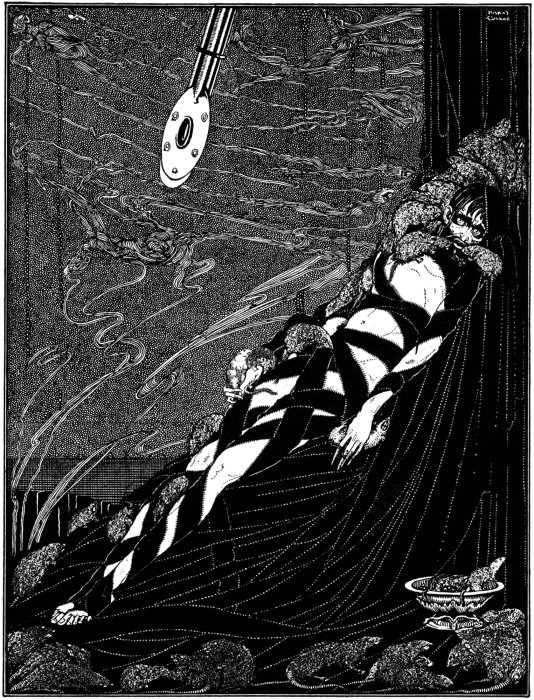 Harry Clarke‘s  illustrations to 
“A Descent into the Maelström” (above) and “The Pit and the 
Pendulum (below)
Poe’s Poetry: “The Raven” (1845)
The key to the meaning of Poe’s poetry is not in its melancholic imagery but rather in the steady and mathematically precise rhythmic patterns. Their main principle is balance and proportion: like the whole poem, the line must have an adequate length and an appropriate, mostly rhymed, ending, which falls into a certain stanzaic structure. 
Both the line and the stanza then should produce emotional tension by contrasting the regularity of metre and the passionate expectation of the rhythm of the utterance. 
Therefore Poe chooses the refrain - the affirmation of the metre, rather than of the meaning--as a starting point for his description of the way in which his main poem “The Raven” was composed. 
In its truncated brevity the refrain contrasts with the length of other five lines of the stanza composed of two trochaic tetrameters (or a trochaic octometer – 8 feet) with irregular internal rhyme. While this internal rhyme seems to indicate the continuation of the lover’s story as well as the recurrent pangs of his sorrow for the dead beloved Lenore, the refrain cuts this undulating movement of speech and emotions short by the ominous word ‘nevermore’:
		And the Raven, never flitting, still is sitting, still is sitting
		On the pallid bust of Pallas just above my chamber door;
		And his eyes have all the seeming of a demon that is dreaming,
		And the lamplight o’er him streaming throws his shadow on the floor;
		And my soul out of that shadow that lies floating on the floor
		Shall be lifted--nevermore! 
The symbolic aspect of Poe’s imagery: the melancholy black bird sitting on the “pallid bust of Pallas” represents the principal feature of Poe’s work--the unresolvable conflict between mathematical and logical rationality (reason is allegorically represented by the bust of Pallas Athena) and the melancholy of the lost love and death.
Thus, the poem is  bound together by the impersonal factor of proportion: of the sameness and recurrence of metric pattern and rhymes. 
This feature of Poe’s poetry became later appreciated especially by surrealists (e.g., by the Czech poet Vítězslav Nezval) but Poe had already been discovered by the French symbolists, who saw in him a prototype of the poète maudit (a damned poet) able to rebel against the philistine and materialist spirit of the age and transcend the misery of his existence and his own psychic fragmentation in impersonal yet beautiful symbolic poetry.
Édouard Manet, an 
illustration to “The Raven”
in Stéphane Mallarmé‘s 
translation (1875).